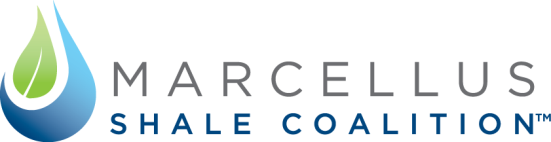 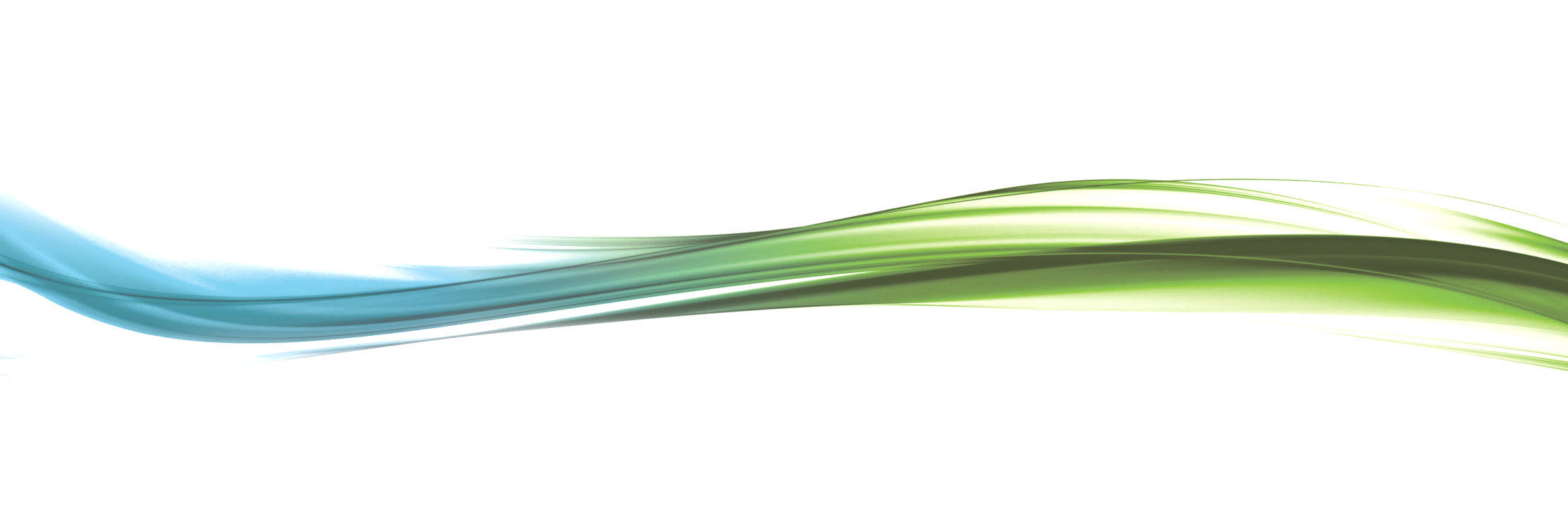 Make the Most of your Membership
DID YOU KNOW?
More than 90% of the natural gas in PA is produced, processed and transported by MSC member companies.
Non-MSC members are 3x more likely to have an environmental inspection result in a violation than an MSC member.
The MSC’s Board of Directors consists of major producer, midstream and downstream companies in the Appalachian Basin.
WHEN
June 17, 2021	2 PM – 3 PM
WHERE
Virtual
REGISTRATION
https://21makemostofmembership.eventbrite.com
CONTACT US
membership@marcelluscoalition.org
MARCELLUSCOALITION.ORG  |  @MARCELLUSGAS